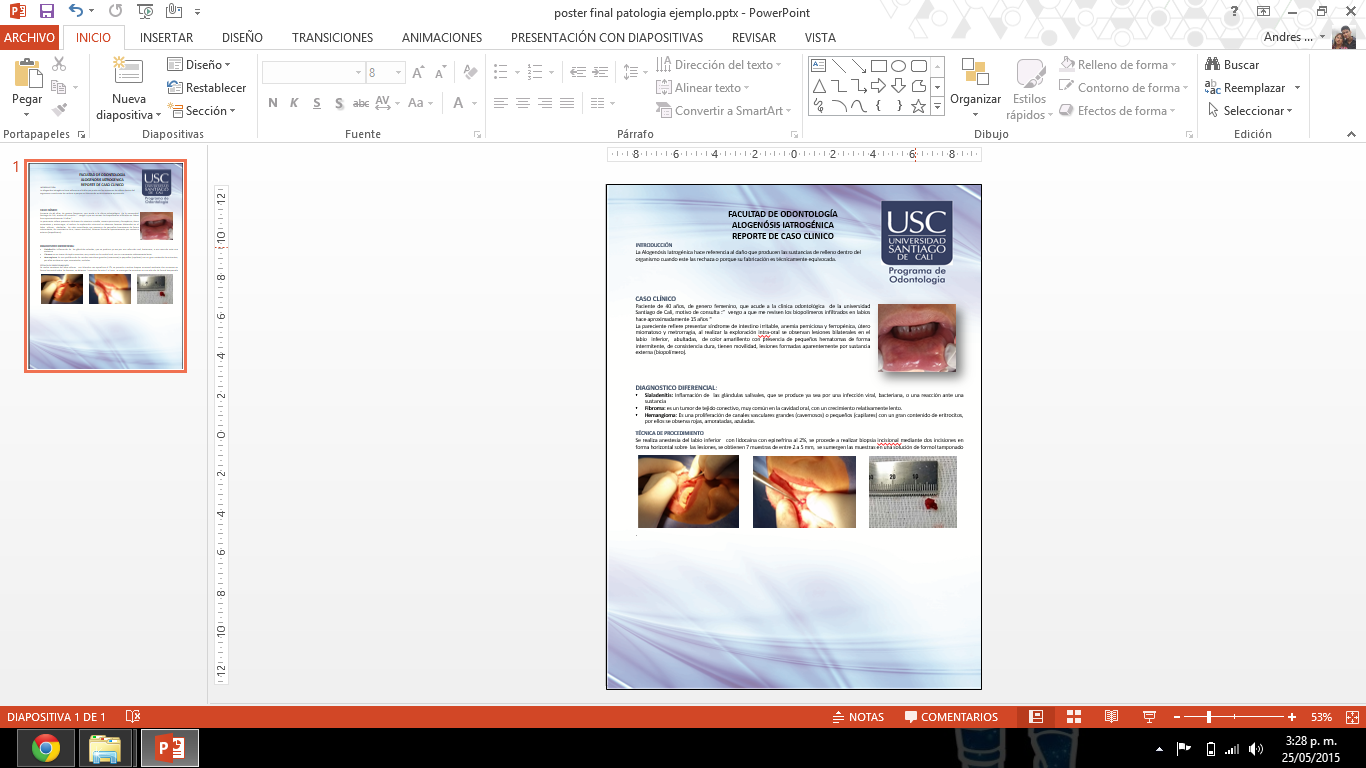 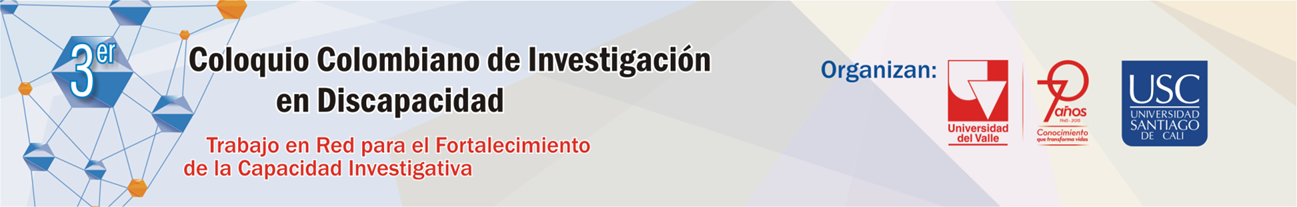 TITULO DEL PROYECTO
INTEGRANTES
RESULTADOS
INTRODUCCIÓN
Espacio reservado para resultados
MARCO TEORICO O MARCO DE TRABAJO
CONCLUSIONES :
METODOLOGIA
Espacio reservado para metodologia
Referencias bibliográficas


Normas vancouver
Espacio reservado para referencias
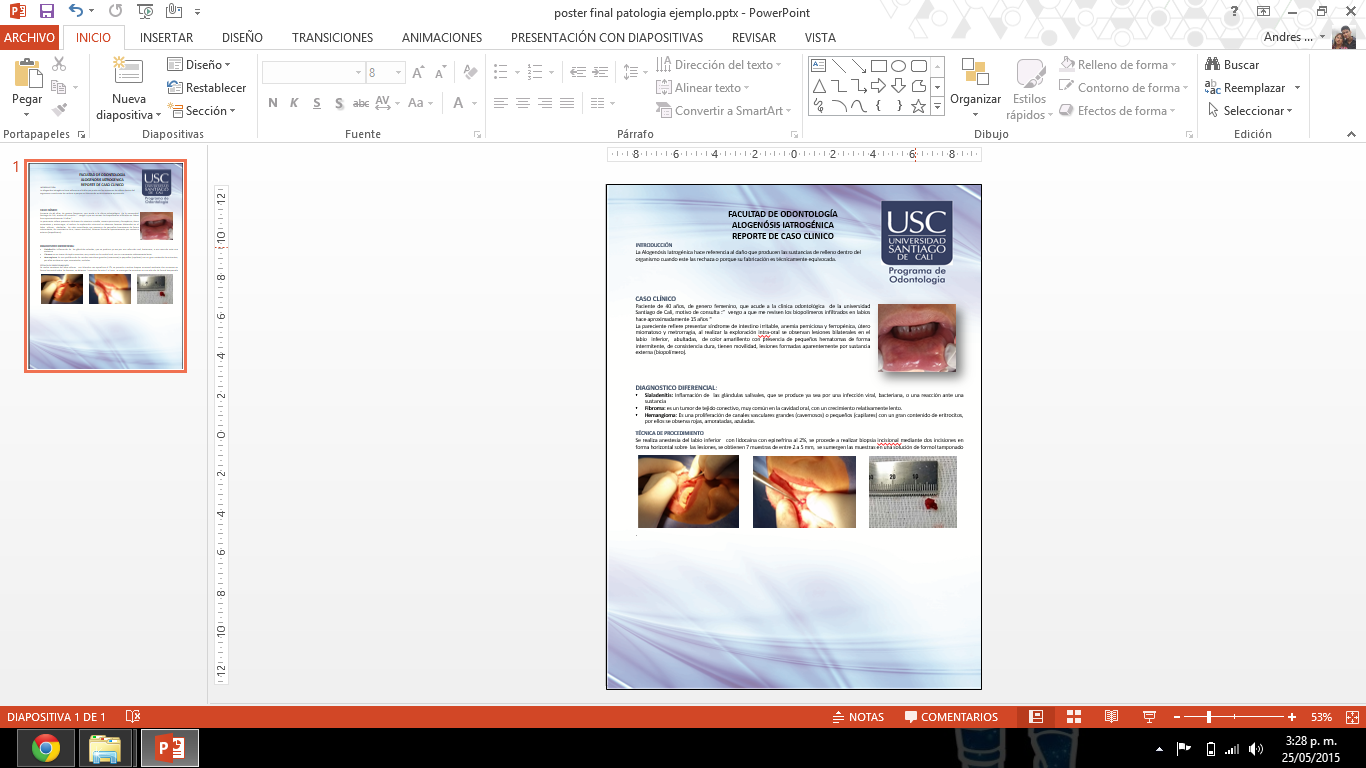